Importance of Methods’ Selection in the Geosciences Studies and Exploration
Mustafa M Hariri
Geosciences Department
King Fahd University of Petroleum & Minerals
Outlines
Importance of Geology and Geologic Studies
Steps in Scientific Methods
 Planning for Studies & Researches
Type of Geologic Studies
Motivation 
Factors Control  Methods’ Selection
Step of Methods’ Selection
Some Examples of Methods
Conclusion
Geology is an important subject
Geology is an important subject that directly involves the human-being  lives.  The Earth system includes and connects atmosphere, oceans, land, and life. It concern with origin of energy and mineral resources, the evolution of life, climate change, natural hazards, ecosystem structures and functions, and the movements of nutrients and toxicants (USGS 2011).
The science of geology has the power to help us understand the processes that link the physical and biological world so that we can model and forecast changes in the system
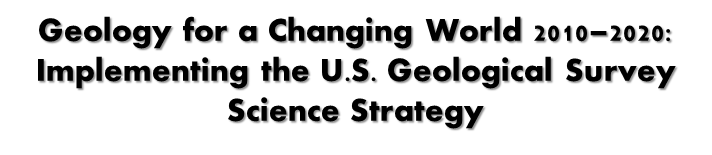 Importance of Geologic Studies
(USGS 2011) Geology for a Changing World 2010–2020: Implementing the U.S. Geological Survey Science Strategy   Six Goals Stated by USGS
Goal 1. Characterize and Interpret the Geologic Framework of the Earth Through Time
Goal 2. Understand Earth Surface and Climatic Processes and Anticipate Their Effects on Ecosystem Health and Change
Goal 3. Understand and Quantify the Availability of Earth’s Natural Resources in a Global Context
Goal 4. Increase the Resilience of Communities to Geologic and Environmental Hazards
Goal 5. Apply the Most Advanced Technologies and Best Practices To Effectively Acquire, Analyze, and Communicate Our Data and Knowledge
Goal 6. Develop a Flexible and Diverse Workforce for the Future
Importance of Geologic Studies
Elisabeth Häggquist , Patrik Söderholm (2014)
For decision-making in a wide range of societal activities (among them)
 Groundwater development, sustainable use and protection 
Environmental impact assessments
The exploration and development of minerals and fuels
Understanding and managing the causes of geologic hazards
Construction of infrastructure projects
City planning including zoning and landscaping 
Regional planning such as siting and permitting industrial facilities
Six steps of Scientific Methods
Purpose 
Research
Hypothesis 
Experiment
Analysis
Conclusion
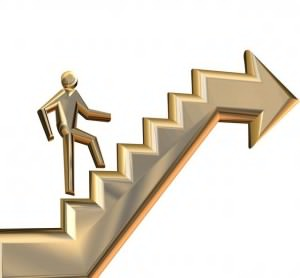 Planning for Studies and Researches
Issues to be considered
Objectives
Level of study
Expected Outcomes
Available Resources
Budget
Timeframe
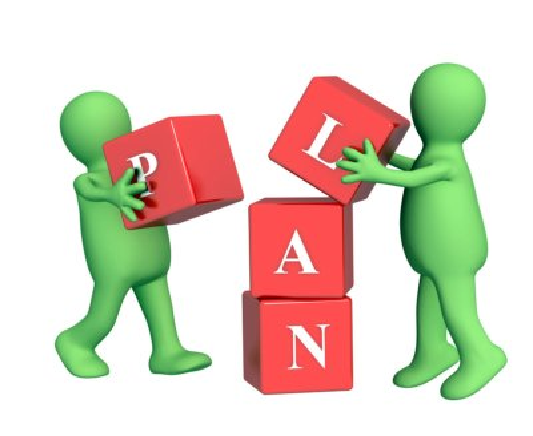 GEOLOGICAL STUDIES
ACADEMIC
INDUSTRIAL
Type of Geological Studies
Applied Research
Academic
Theses and Dissertation
Basic Research
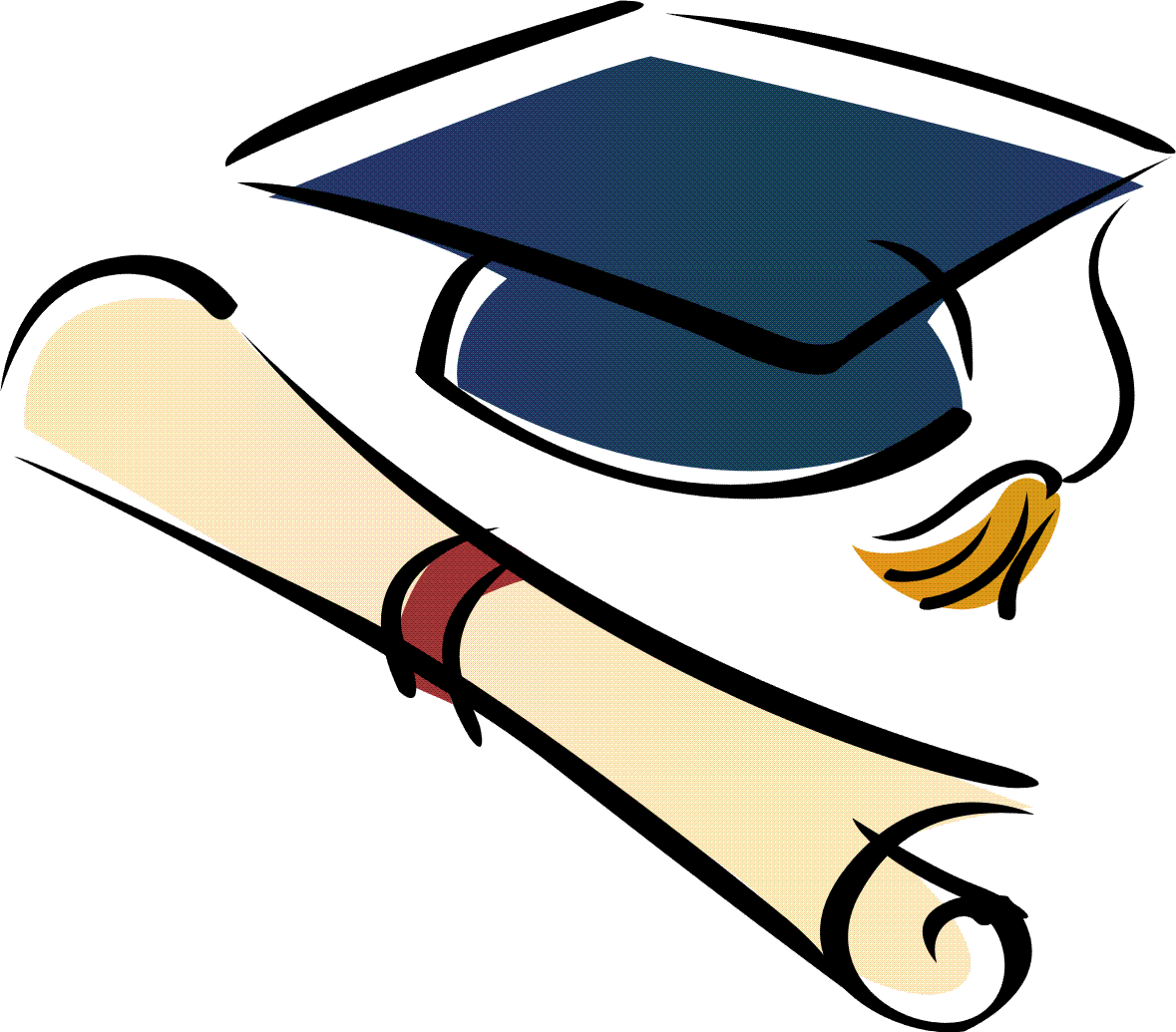 Type of Geological Studies
Projects
Industrial
Research and Development
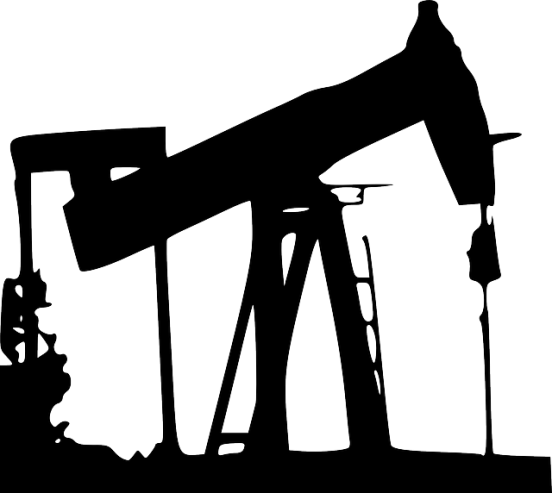 Nature of Studies
Industrial and Exploration
Academic and Basic Research
Based on needs and applications and future forecast
Cost is a major factor 
Not limited to available resources 
Consider the tools where they are
Based on needs and necessity
Cost is not a major factor (if supported)
Limited to available resources
 Always consider the local available tools first
Motivation
Previous experience in mineral exploration (go to higher level before the basic level)
Supervision of several thesis and dissertation (select method not needed for the research) 
Observation of students work as member in the committees (conduct higher methods although results were obtained from earlier ones)
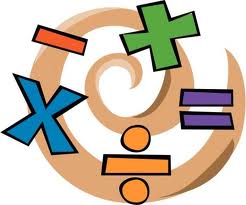 Factors Control Methods’ Selection
Objectives
Methods of Study
Available fund
Timeframe
Objectives Effect on Method’s Selection
General (Reconnaissance)
Doesn’t need high cost
Can be conducted with free available resources (Google Earth)
Detailed (should be justified)
More applied methods
Larger budget and higher cost
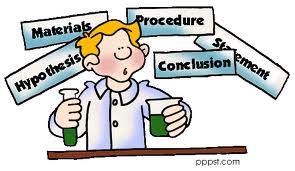 Funds Effect on Methods’ Selection
Limited fund 
  Will probably force using available resources more efficiently
Limited fund can be an obstacle to conduct highly sophisticated methods unless they are essential
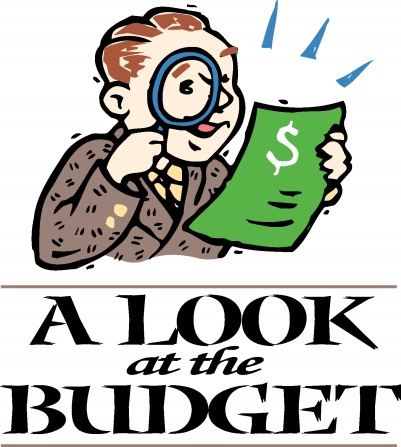 Timeframe Effect  on Methods’ Selection
Time factor (how fast the results are needed?) 
Limited time available force selecting fast results method 
Fast needed results may result in excluding longer time needed methods
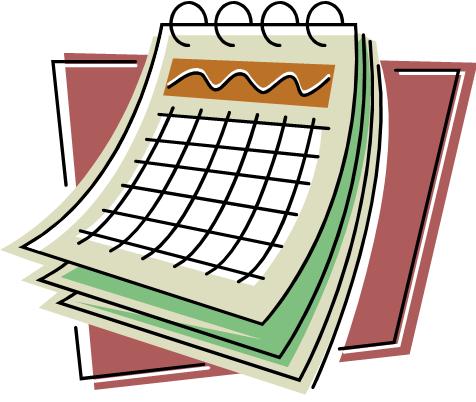 Observation Rational
Nature of study is controlling the type of methods selection
Stage of study is important (reconnaissance or advanced exploration or production) 
Objective of study is an essential base for selecting the method/s of study
Budget some times force less cheaper and semi quantities methods
 If all methods are available and budget is sufficient a wise decision should be taken based on real need
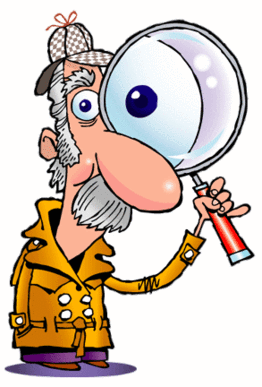 Planning for Studies and Researches
Issues to be considered
Objectives
Level or stage of study
Expected Outcomes
Available Resources
Budget
Timeframe
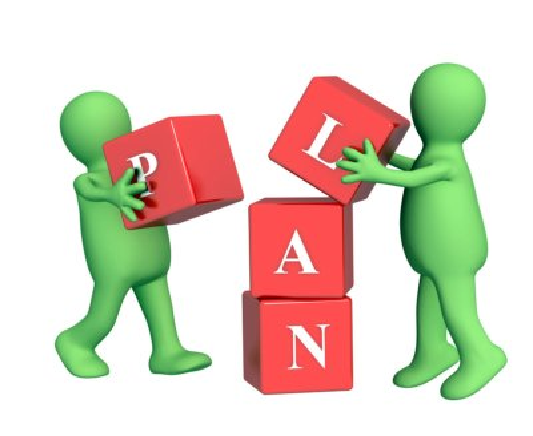 Steps for Methods’ Selection
Careful Analysis of Objectives
Consider the methods from Initial planning stages based on Goal
Select methods that fit with budget and time frame
Consider the available less cost methods
Availability of sophisticated highly cost methods does not mean that should be used
Why Methods Selection is important?
Selection of right method leads to right results and interpretation
Optimization of the cost and avoid loses
Wise utilization of the time frame
Some Examples of Methods
Conclusions
Geologic studies as other scientific studies based on several steps among the selection of analysis and test 
Methods of analysis and tests are important and integral part of study and should be considered from planning stage of the project based on objectives and goals
Carful selection of methods based on objective, funds and timeframe
Conclusions
Optimization of cost can be achieved through carful selection of the methods 
Available free and less costly methods should be considered first 
Availability of different  analysis methods doesn’t mean that should be used 
Goals and objectives of study should not be changed from the initial ones
Finally Cost Optimization and Financial Efficiency ARE THE TARGET
Thank You
Acknowledgment
Scientific and Organizing Committee of the 2nd Int. Geology Conf. 2016 Conference for accepting and inviting this work to be presented  

KFUPM  for support
. Financial cost and effectiveness of the methods are the most important issues. Additionally, integration between different methods and their application order are very essential to reach the best cost effectiveness and optimization. Methods such as remote sensing, mapping, various geophysical and geochemical surveys, and drilling are among the methods that were used for long time.  Those methods were also integrated, recently, with more sophisticated and advanced techniques such as petro-physics, and wireline logs analysis in hydrocarbon industry, and organic bound and electro-geochemical behavior in minerals studies.  To optimize the cost and efficiently utilize the resources careful selection of applied method is essential.  Moreover, the phase that selected method will be used needs to be clearly defined and justified. The careful selection of specific method should be based on the needs and targeted results.  Recently available free and low cost methods and tools should also be considered as a substitute for the higher cost conventional ones.  New tools such as Google Earth, DEM, LIDAR and GIS can be used very effectively in revealing information that used be obtained by more costly methods such as mapping and field surveys.  
This paper highlights the importance of selecting the different methods for geosciences studies and exploration. The paper emphasizes the fact that selecting the method and utilizing it in the exact phase will help in reaching the right decision and obtaining results with low cost. Moreover, the recent available free or low cost techniques should also be considered in the geosciences studies in place of traditional high cost methods.